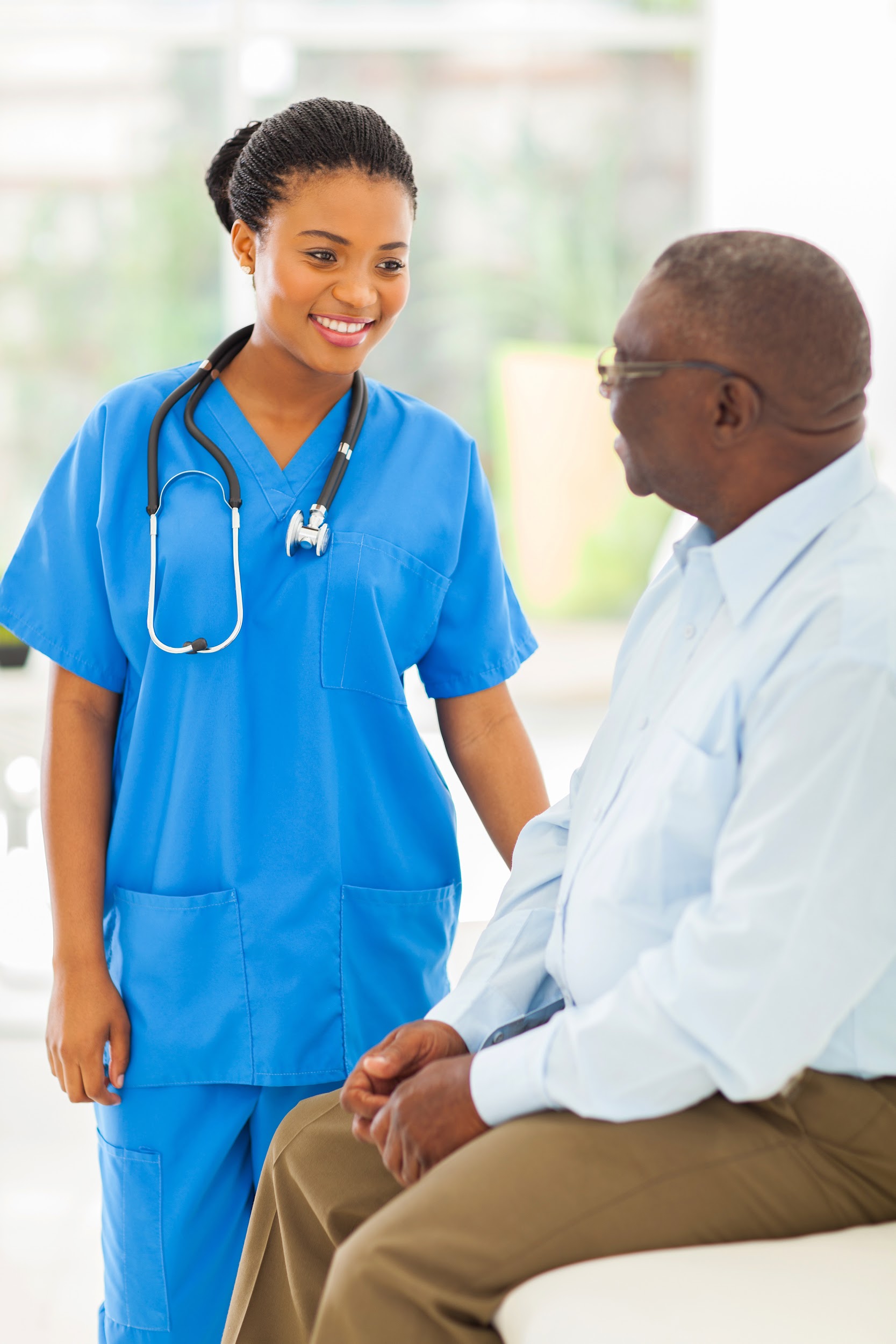 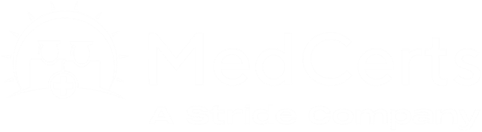 Cardio-Phlebotomy Technician
Program Guide
Prepared For: [Insert StudentName]
Estimated Start Date: [Insert Date]
Program Cost: $3750.00
Program Code: HI-6300
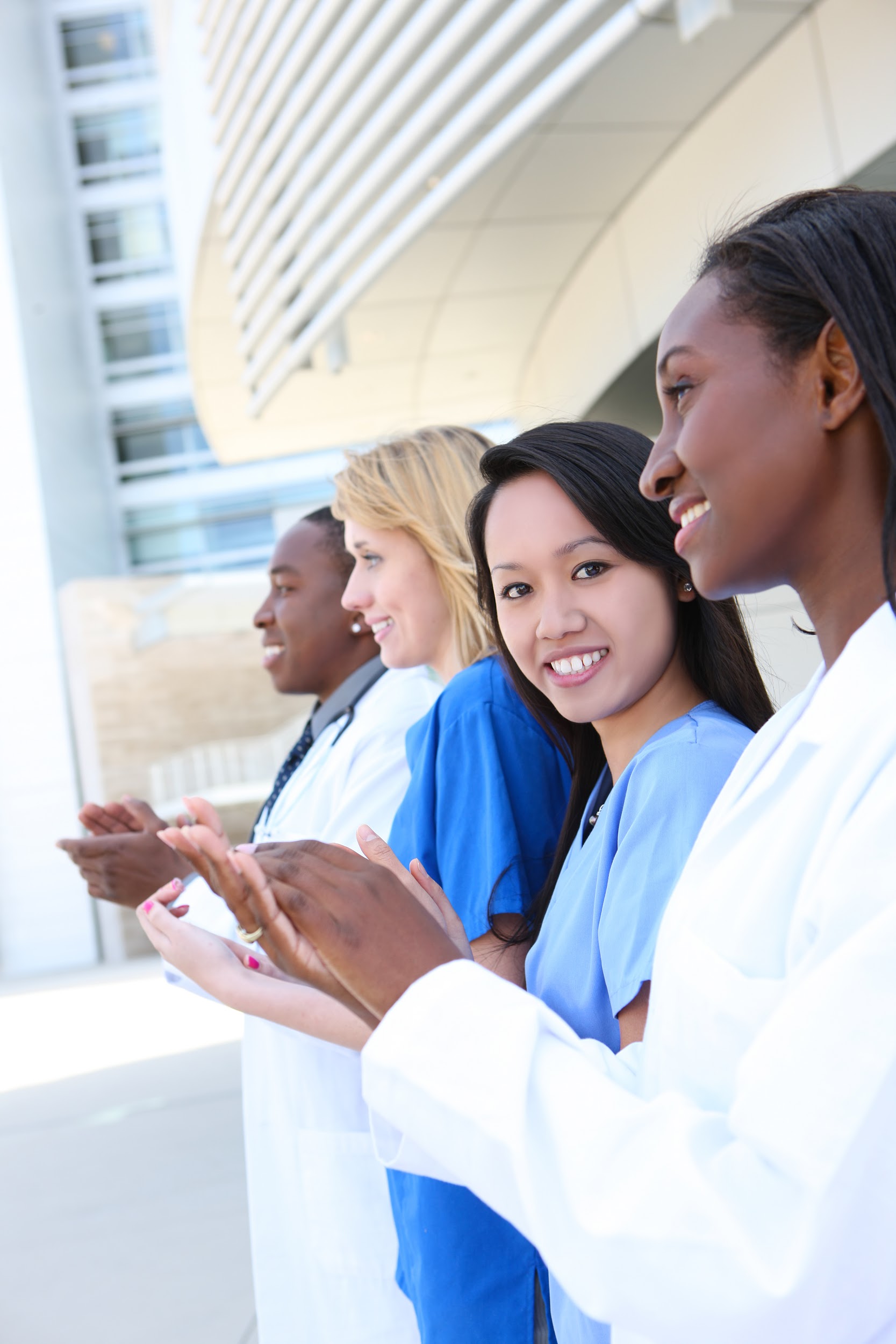 Cardio-Phlebotomy Technician Details
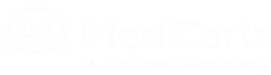 What is a Cardio-Phlebotomy Technician?
Whether you’re a seasoned Medical Assistant looking to expand your marketability and earning power or are a newcomer to the clinical healthcare industry searching for an in-demand career – training to become a Cardio-Phlebotomy Technician can set you apart  in a competitive job market. Combining the skills of both the EKG Specialist and Phlebotomist, a Cardio-Phlebotomy Technician provides valuable data that can lead practitioners to diagnoses and lifesaving treatment. This career can offer opportunities in a variety of medical settings and is ideal for individuals who like hands-on work where direct patient interaction is a part of daily professional life.

There are a variety of job-titles associated with the skills gained from a Cardio-Phlebotomy Technician program, with EKG/Phlebotomy Technician, Clinical Technician, Laboratory Assistant or Laboratory Technician being the most common. These technicians work under regular supervision according to established procedures, while performing a variety of routine laboratory support procedures.

In today’s job market, many employers prefer that a Phlebotomy Technician has been trained to perform EKG procedures. Similarly, candidates for EKG Technician positions are looked upon more favorably with Phlebotomy training or experience. Combined, training and certification in both disciplines is in high demand.

Technology will help spur demand in this sector because newly trained individuals will be needed to operate the high-tech and increasingly complicated equipment.

According to the US Bureau of Labor Statistics (BLS), the field of Phlebotomy is expected to grow 25% by 2026, and EKG is expected to grow 10-17%, which is much faster 
than average for all occupations. In this field, certification is important 
to stand out in a competitive market. Employers prefer hiring 
individuals who have demonstrated mastery of clinical skills 
and concepts through certification. The Certified Phlebotomy
 Technician (CPT) and Certified EKG Technician (CET) 
certifications are ideal for those looking for career
 enhancement and advancement, and to gain earning
power in a competitive market.
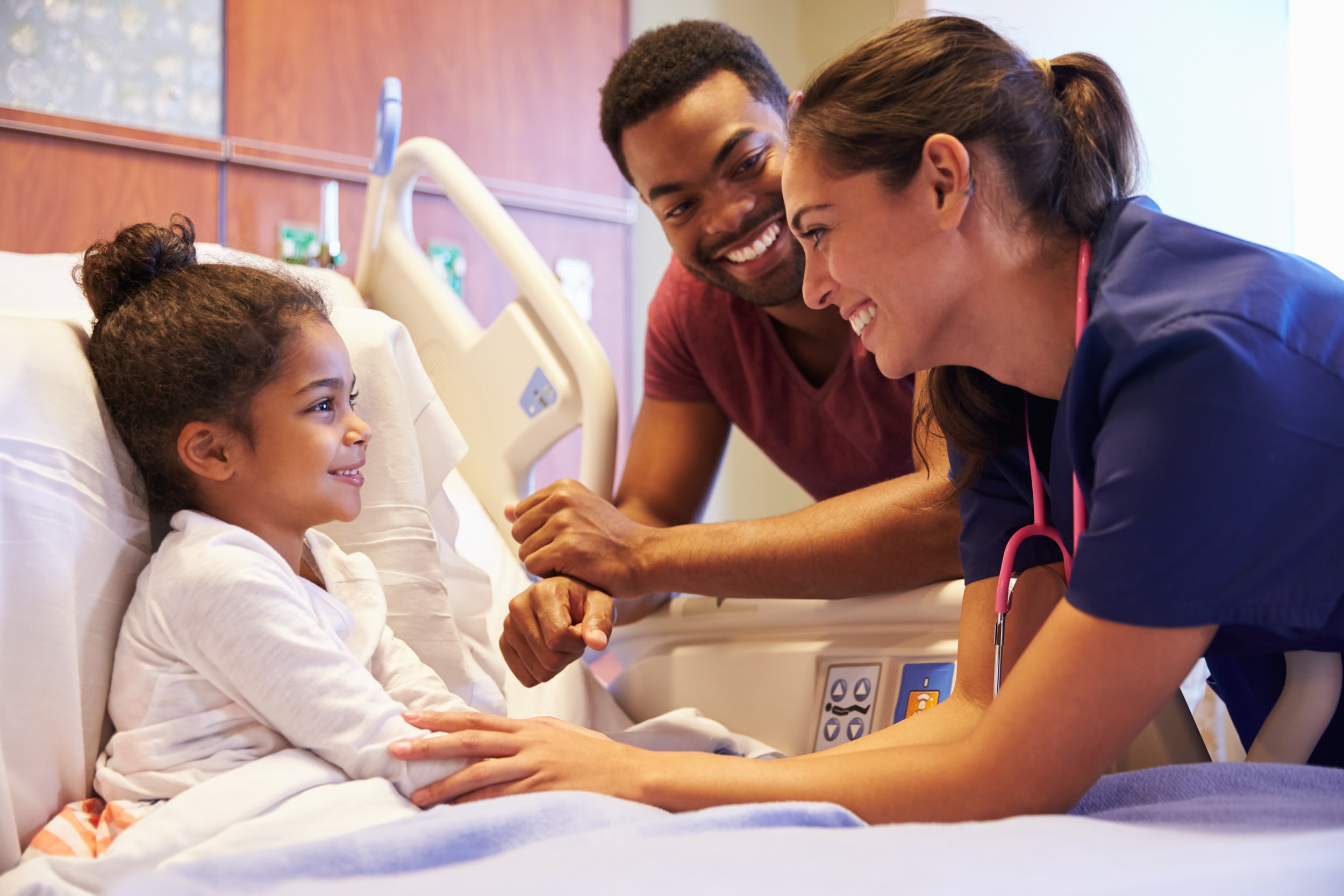 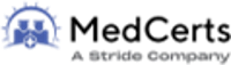 3
Program Description
The MedCerts online Cardio-Phlebotomy Technician program prepares students to gain industry certification and ultimately to work with patients in hospitals, clinics, physician’s offices, and other healthcare facilities. This program utilizes a variety of eLearning components designed to keep students engaged, stimulated, and entertained throughout their training. The student learning experience is driven by recorded video lecture delivered by expert instructors, with simulations, 3D video demonstrations, 3D interactive training environments, and many other professionally produced learning objects. Multiple assessments test the students’ knowledge and understanding of the material contained in each lesson, culminating in a comprehensive final exam for each course.

Because  Customer Service is a priority in situations where direct care or other patient/client interaction occurs, students will learn the fundamentals of Customer Service by completing a module that has been aligned with standards set forth by the Professional Association for Customer Engagement (PACE). Students that successfully complete this module will attain the status of  Customer Service Certified (CSC).
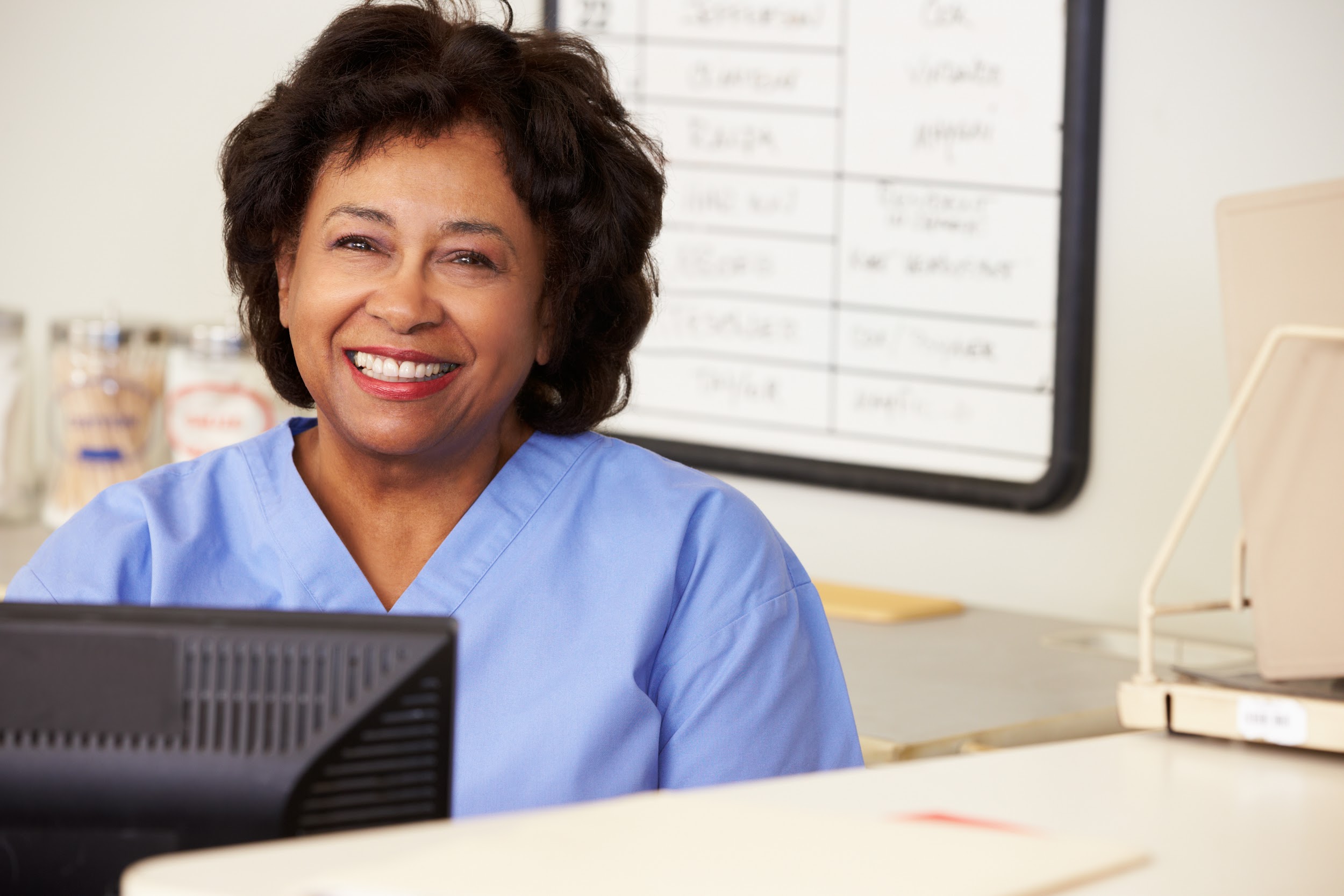 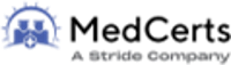 4
Program Objectives & Features
Objectives
Gain knowledge of medical terminology, disease processes, anatomy and physiology
Become familiar with healthcare settings and the role of a clinical medical technician
Understand the responsibilities of patient care and safety related to preparation and collection of specimens
Understand the responsibilities related to performance of electrocardiograms, application of Holter monitors and assistance with stress testing
Appreciate the importance of patient care and monitoring related to arrhythmias
Grasp the importance of customer service, communication skills and professionalism
Appreciate the role of HIPAA, OSHA, COLA, and CLIA-waived testing
Prepare for Certified EKG Technician (CET) and Certified Phlebotomy Technician (CPT) certifications

Students receive ongoing support and guidance from a team of instructors, advisors, and online mentors. The registration and cost for the certification exams (CET and CPT) is covered by MedCerts. Graduates of this program are required to participate in an externship coordinated by MedCerts. For additional information, visit MedCerts.com.

Features
Comprehensive New Student Orientation
An  assigned Student Support Specialist who provides 1:1 support from start to finish.
Professional support offered through on-demand subject matter experts
12-Month Access to Online Training
Flexible scheduling that allows you to learn at your own pace
Certification Exam Payment and Registration
Exam Preparation Support
Career Services and Experiential Learning Support
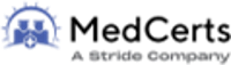 5
Equipment & Courseware/eBooks
Students must have (or have access to) a computer with high-speed internet (minimum 1.5Mbs). MedCerts provides all required courseware, student guides, study guides and other program supplements and resources. In addition to the online video content, students will be provided access to all relevant labs and online/offline resources as necessary to complete the program.
Program Components Include
Introduction to Human Anatomy & Medical Terminology (MedCerts) Recorded Video-Based Lecture/Instruction
Introduction to Human Anatomy & Medical Terminology: A Course Companion (Reuter, Weiss) MedCerts 1st Edition eText and Workbook
A&P with Medical Terms Flashcards (MedCerts) MedCerts
Phlebotomy (MedCerts) Recorded Video-Based Lecture/Instruction
Phlebotomy Worktext and Procedures Manual 4E (Elsevier Copyright 2016) by Warekois and Robinson - eBook (from VitalSource)
Phlebotomy Procedure Videos (Elsevier Copyright 2016)
Drag and Drop Exercises Interactive Lesson Review (Elsevier Copyright 2016)
Phlebotomy Storyline Animations Skill Presentations and Knowledge Checks (MedCerts)
Phlebotomy Technician 3D Virtual Scenarios (MedCerts)
Phlebotomy and Capillary Procedures Simulation Training (SIMTICs)
Electrocardiography (MedCerts) Recorded Video-Based Lecture/Instruction
Electrocardiography for Healthcare Professionals 5E (McGraw Hill Copyright 2019) by Booth and O’Brien - eBook (from VitalSource)
Electrocardiography Storyline Animations Skill Presentations and Knowledge Checks (MedCerts)
EKG Technician 3D Virtual Scenarios (MedCerts)
EKG Technician UNREAL 3D Virtual Games (MedCerts)
EKG and Analysis Simulation Training (SIMTICs)
Click to add text
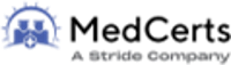 6
Enrollment Eligibility Requirements
Applicants must be 18 years of age or older and have a High School diploma or GED. Many employers will require that you have suitable vision and hearing (normal or corrected), suitable psychomotor skills, hand-eye coordination, and finger agility, and be able to stand for an extended period. Students will be required to participate in a 120-hour Experiential Learning opportunity as a condition of successful program completion. Participation requires that the student be able to pass a criminal background check, drug screen, and have evidence of immunization. We highly recommend that students have been trained and certified in CPR, as some externship sites may require it.

**PLEASE NOTE: 

1) This program is NOT available to students who plan to work as licensed Phlebotomist in the states of California or Washington. Many states have licensing or certification requirements for those performing the role of a Phlebotomist. This MedCerts program is aligned with and/or prepares candidates for certification or licensure in each state except California and Washington.

2) While MedCerts training and related target certifications may be accepted and/or approved by your state of residency, employers reserve the right to dictate pre-requisite education, experience, or certification/licensure requirements for their positions. We strongly advise students to research target job posts from area employers and relevant state requirements, barriers, or restrictions prior to enrollment to ensure eligibility upon graduation.
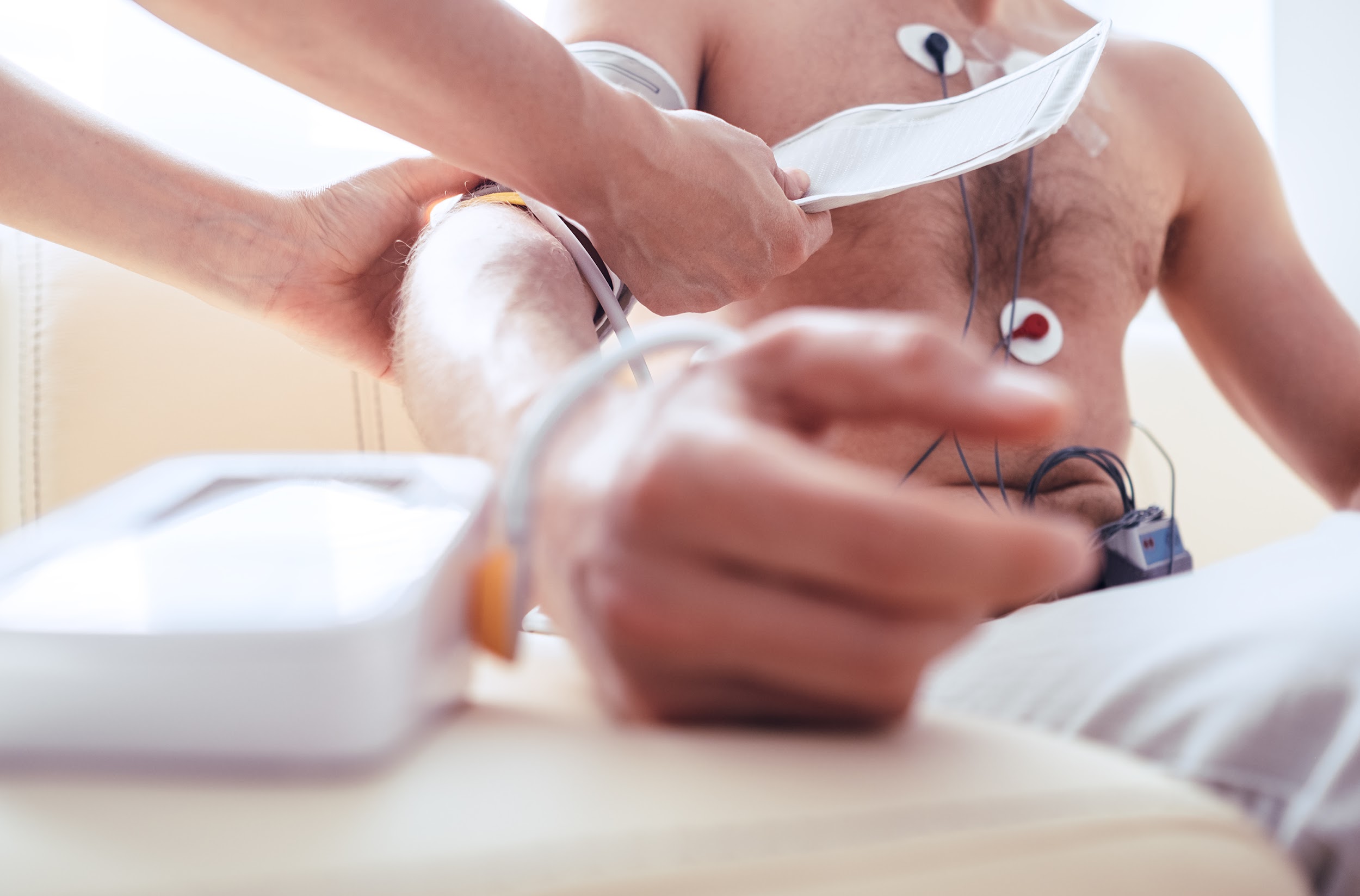 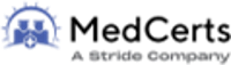 7
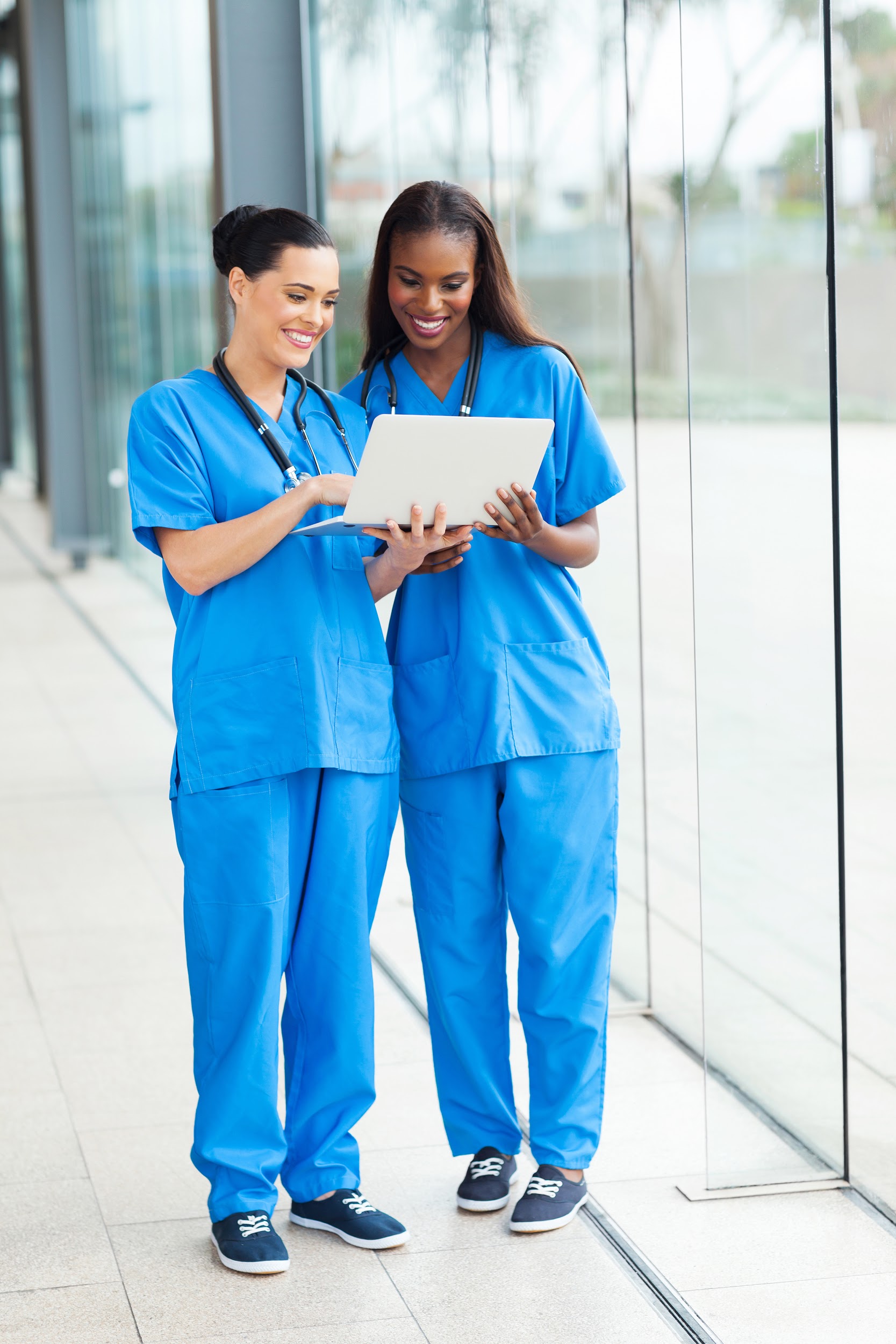 Cardio-Phlebotomy Technician Courses
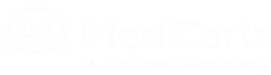 PS-1011: Professionalism in Allied Health
Description:
This course will benefit anyone considering a career in allied health, as well as those already working in the field. Allied Health Professionals must be committed to the key attributes of professionalism and strive to reflect this within the delivery of patient-centered safe and effective care. “Professionalism” is a broad term that reflects many different skills and abilities. For an individual to exhibit professionalism, he/she must be armed with specific skills and abilities that do not always show up within certification requirements, or even within a career training curriculum. Soft skills are hard to measure and are typically less well-defined than hard skills. However, soft skills are what set many job candidates apart. Professionalism is not just what one knows, it is how one does their job, how one behaves and how one comes across as they interact with others.

The purpose of this course is to provide students with soft skills training that will provide the tools needed to demonstrate a higher level of professionalism on the job. Key components of the course focus on patient interaction, proper office behavior, medical ethics, diversity and cultural bias, emotional strength, professional appearance and communication. The course maintains a focus on the key attributes that are true markers of professionalism.

This course was created with input from healthcare professionals working in the field, healthcare employers that hire our graduates, professional educators and even former MedCerts students. The end result is a collection of modules that touch on the soft skills that are TRULY important in the real world of allied healthcare. In this course, students are engaged through scenario-based learning that allows for real interaction with virtual co-workers and patients. Additionally, game-based activities keep students engaged and entertained throughout their learning journey.
Course Objectives:
Gain an understanding of the expectations of an allied healthcare professional in the workplace
Develop and exercise emotional intelligence, self-management and interpersonal skills
Build and improve internal and external communication skills with all exchanges
Enhance the patient care experience with successful interactions and patient satisfaction
Maintain solution-oriented conversations, manage conflict and build self-confidence
9
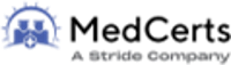 HI-1014: Introduction to Human Anatomy and Medical Terminology
Description:
In this Introduction to Human Anatomy & Medical Terminology course, you will uncover the wonderful diversity of the 11 body systems while learning about the medical language that is used to describe them, and the translation of medical records used in the field of healthcare. Within the Anatomy & Physiology section of each Lesson, students will gain comprehensive knowledge of the structure and function of the various organs and systems of the human body. Major diseases and conditions will be presented and explained in the section on Pathology. Throughout each Lesson, the roots of terms are explained to help students understand how medical terminology works in all areas of healthcare and to increase their knowledge and understanding of the material discussed.

This module will provide you with a better understanding and working knowledge of medicine that is required in dictation and translation of medical records used for multiple purposes and job duties in the medical field. Modules include: Introduction to Medical Terminology; Introduction to Anatomy, Physiology and Pathology; Cells – The Foundation of Life; The Human Body; Integumentary System; Skeletal System; Muscular System; Nervous System; Special Senses; Endocrine System; Cardiovascular System; Blood and Immune Systems; Respiratory System; Digestive System; Urinary System; and Reproductive System.


Course Objectives:
Recognize the structure and function of the 11 body systems and their organs
Understand the medical language that is used to describe those systems
Analyze and understand medical terms by breaking down their word components
Appreciate the major diseases and conditions related to the human body
Apply your knowledge within the healthcare setting
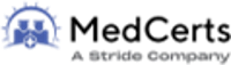 10
HI-6011: Phlebotomy
Description:
Phlebotomy is a comprehensive course with insight and focus on specimen collection for diagnostic testing in the healthcare facility, providing foundational knowledge required of an allied healthcare professional. Video-based lessons include fundamentals of phlebotomy with emphasis on infection control, safety, communication skills, patient care and preparation, venipuncture equipment and supplies, specimen collection, handling, transport and processing.

In this course, students are exposed to a variety of eLearning elements that allow for hands-on interaction with the screen for an engaging education. Simulations will provide the student opportunities to practice key phlebotomy skills performed in a medical facility. In addition to video-based instruction and simulation, a variety of other learning methods are utilized for engagement, entertainment and inspiration throughout training..


Course Objectives:
Recognize the importance of infection control and safety compliance with diagnostic testing
Understand the responsibilities of teamwork and communication skills in the healthcare setting
Appreciate the role of the Phlebotomy Technician in patient care, preparation and venipuncture
Identify proper organization and utilization of specimen collection equipment and supplies
Gain an understanding of blood and non-blood collections, handling, transport and processing
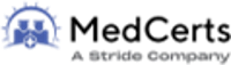 11
HI-6012: Electrocardiography
Description:
Electrocardiography is a comprehensive course with insight and focus on diagnostic cardiac testing in the healthcare facility, providing foundational knowledge required of an allied healthcare professional. Video-based lessons include the fundamentals of electrocardiogram performance, Holter monitor application and assistance with stress testing. An emphasis is placed on cardiac arrhythmias. Patient care, preparation and monitoring are addressed along with standard precautions and the Occupational Safety and Health Administration (OSHA).

In this course, students are exposed to a variety of eLearning elements that allow for hands-on interaction with the screen for an engaging education. Simulations will provide the student opportunities to practice key electrocardiography skills performed in a medical facility. In addition to video-based instruction and simulation, a variety of other learning methods are utilized for engagement, entertainment and inspiration throughout the training.


Course Objectives:
Appreciate the role of electrocardiography in the healthcare setting
Understand the responsibilities of patient care and monitoring, safety and compliance
Gain an understanding of the use of appropriate electrocardiography equipment and supplies
Understand diagnostic cardiac testing to include electrocardiograms, Holter monitors and stress tests
Recognize arrhythmias and artifacts with appropriate responses required
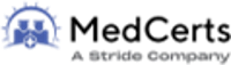 12
Experiential Learning Opportunity
Description:
All students who wish to sit for the CPT or CET certification exams must complete an experiential learning opportunity (minimum 120 hours) at a local medical facility or clinic. Working with actual patients and applying the knowledge and skills learned during the didactic learning component of the program is crucial to success. Students work as directed by the site supervisor to observe, practice and demonstrate skills. Candidates for certification must perform (under direct supervision) 30 successful venipunctures, 10 successful capillary sticks, and 10 successful EKG’s and have them documented/verified by a supervisor. 

Career Services and Experiential Learning Support
MedCerts Careers Services Advisors work with local, regional and national employers to find Experiential Learning opportunities for students during and after their MedCerts program. Our primary goal is to find full-time job placement for every student. If immediate employment is not an option, our team will work with students to find Experiential Learning opportunities to provide hands-on experience. Typical Experiential Learning options include job shadowing experiences, volunteer opportunities, externships or internships. Experiential Learning allows us to tailor our efforts to what works in each healthcare market to match the needs of employers and students. MedCerts cannot guarantee they will find a student a site to complete this clinical requirement, so only students employed in a healthcare facility or take full responsibility for meeting their clinical requirements will be admitted to the program.

IMPORTANT NOTE: Every effort will be made to locate a site that is suitable and equipped to allow the student to complete BOTH required Phlebotomy and EKG procedures. In the event that this is not possible, two separate externship sites may need to be secured.
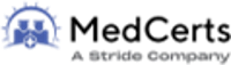 13
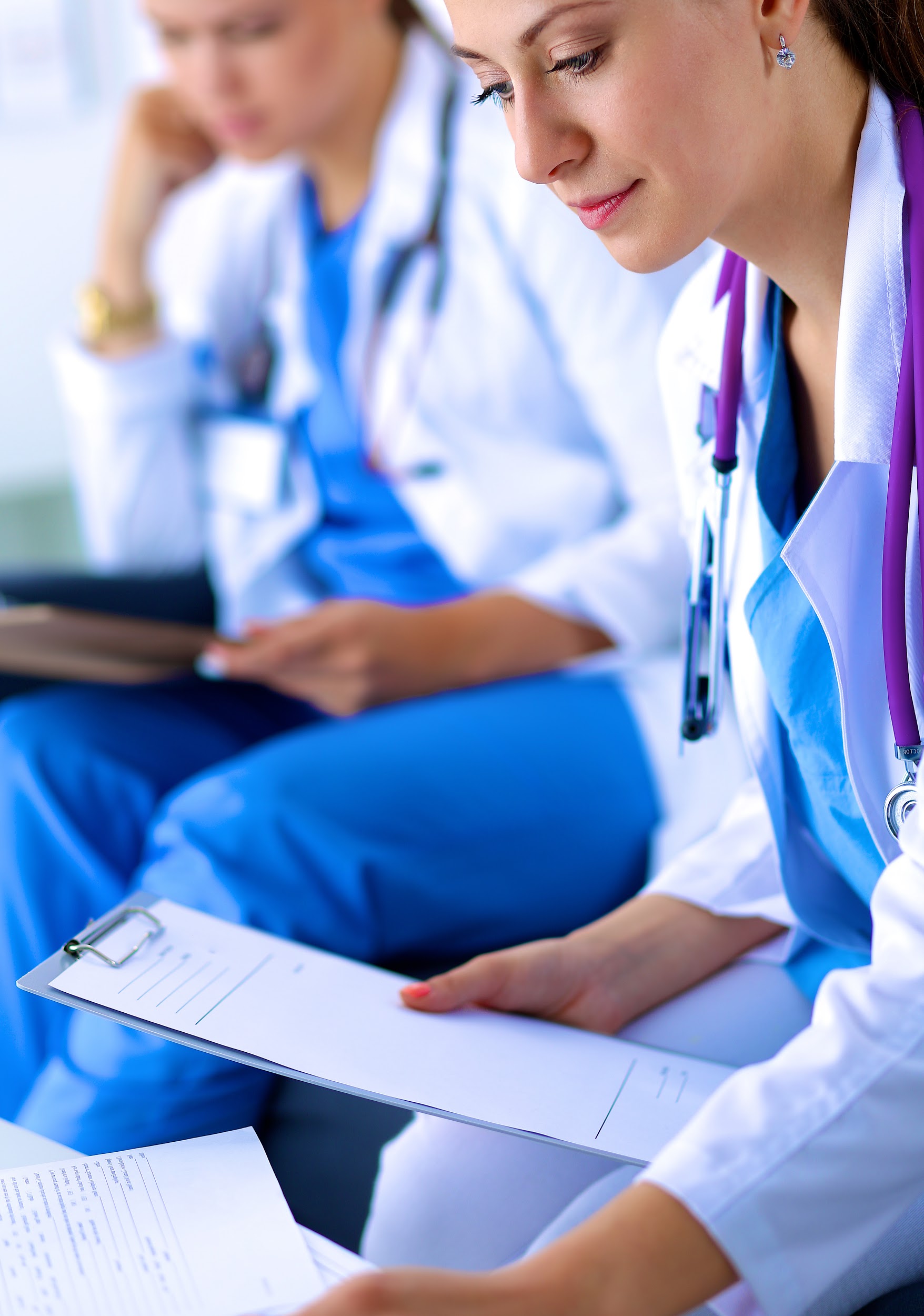 Eligible Program Certifications
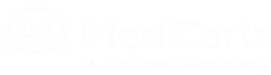 Certified Phlebotomy Technician (CPT)
Hospitals, laboratories and other employers have an increasing demand for phlebotomists. Most seek, and many require, a professional certification. With a CPT certification, you’ll have the credentials you need to set yourself apart from other applicants as you embark on a rewarding healthcare career. As more employers require phlebotomy certifications, a CPT will help improve your marketability in a growing and rewarding field.

Common duties of a Phlebotomist include tasks like:
Draw blood from patients and blood donors
Evaluate patients’ ability to withstand procedure
Explain blood-drawing procedure to patients and answer questions
Perform basic point of care testing, such as blood glucose levels
Prepare blood, urine and other specimens for testing
Verify patient/donor identity
Maintain medical equipment such as needles, test tubes and blood vials

Having a nationally accredited certification, like the CPT, can help you stand out. Certification may also be required or preferred for certain job opportunities in the profession.

Phlebotomy Technicians are critical team members at hospitals, diagnostic laboratories and blood donor centers. As advancements in medical technology rise, it’s an especially exciting time to begin a career in this thriving field. Earning your Phlebotomy Technician Certification (CPT) certification from NHA can give employers confidence in your skills and abilities. Set yourself up for success and reach your career goals in the rewarding healthcare industry.
Candidate Eligibility
Each candidate must be able to provide evidence that he/she has performed a minimum of:
30 successful venipunctures (performed and documented during externship)
10 successful capillary sticks (performed and documented during externship)
CPT Certification Exam Details:
Number of Questions: 100 Questions, 20 pretest questions
Exam Time: 2 Hours
Passing Score: 390/500
NHA National Pass Rate: 78.5%
NHA Total Certified in 2018: 37,085
Total Currently Certified: 89,554
15
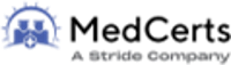 Certified EKG Technician (CET)
EKG rhythms provide important data for the diagnosis of heart conditions. As a Certified EKG Technician (CET), you’ll have the credentials nearly all healthcare employers require to perform the critical tasks of conducting EKGs, as well as Holter monitoring and assisting with stress testing. These tests can be performed during physical exams, when cardiovascular problems are suspected, or in preparation for surgery.

By conducting EKGs — testing the electrical activity of the heart through small electrode patches attached to the body — you’ll be making a life-changing difference by helping people of all ages prevent and treat heart disease.

Common duties of a EKG Technician include tasks like:
Set up and conduct EKGs (electrocardiograms) and assist with stress tests
Prepare patients for Holter or ambulatory monitoring
Prepare and deliver final test results to physicians for analysis
Schedule appointments
Transcribe physicians’ interpretations

Having a nationally accredited certification, like the CET, can help you stand out. Certification may also be required or preferred for certain job opportunities in the profession.

The need for qualified EKG technicians continues to rise as the aging population in America grows (and with it, the prevalence of heart-related conditions). Earning your CET will help you launch a successful and meaningful career that can help make a difference in countless lives. Whether you seek full-time or part-time employment, the opportunities in this profession are flexible and in high demand. Plus, the added skills of Holter monitoring and stress tests required for the Certified EKG Technician (CET) will help you to be even more competitive as you launch your healthcare career.
CPT Certification Exam Details:
Number of Questions: 100 Questions, 20 pretest questions
Exam Time: 2 Hours
Passing Score: 390/500
NHA National Pass Rate: 88.4%
NHA Total Certified in 2018: 13,529
Total Currently Certified: 30,991
Candidate Eligibility
EKG Technician Certification (CET): Each candidate for the CET certification must be able to provide evidence that he/she has successfully performed a minimum of ten (10) EKGs on live individuals.
16
Customer Service Certified (CSC)
Since 1988, the Professional Association for Customer Engagement (PACE) has advocated for and promoted best practices, emerging technology and thought leadership to and by its customer experience professional members in order to stimulate exceptional customer service, business growth and personal development. SkillPath’s “Through the Customer’s Eyes” course was created to provide customer service professionals with the core skills necessary to create exceptional customer experiences.  To qualify to be PACE designated Customer Service Certified (CSC), students must successfully complete our Customer Service Professional course (Through the Customer’s Eyes) as well as the post course assessment.
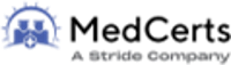 17
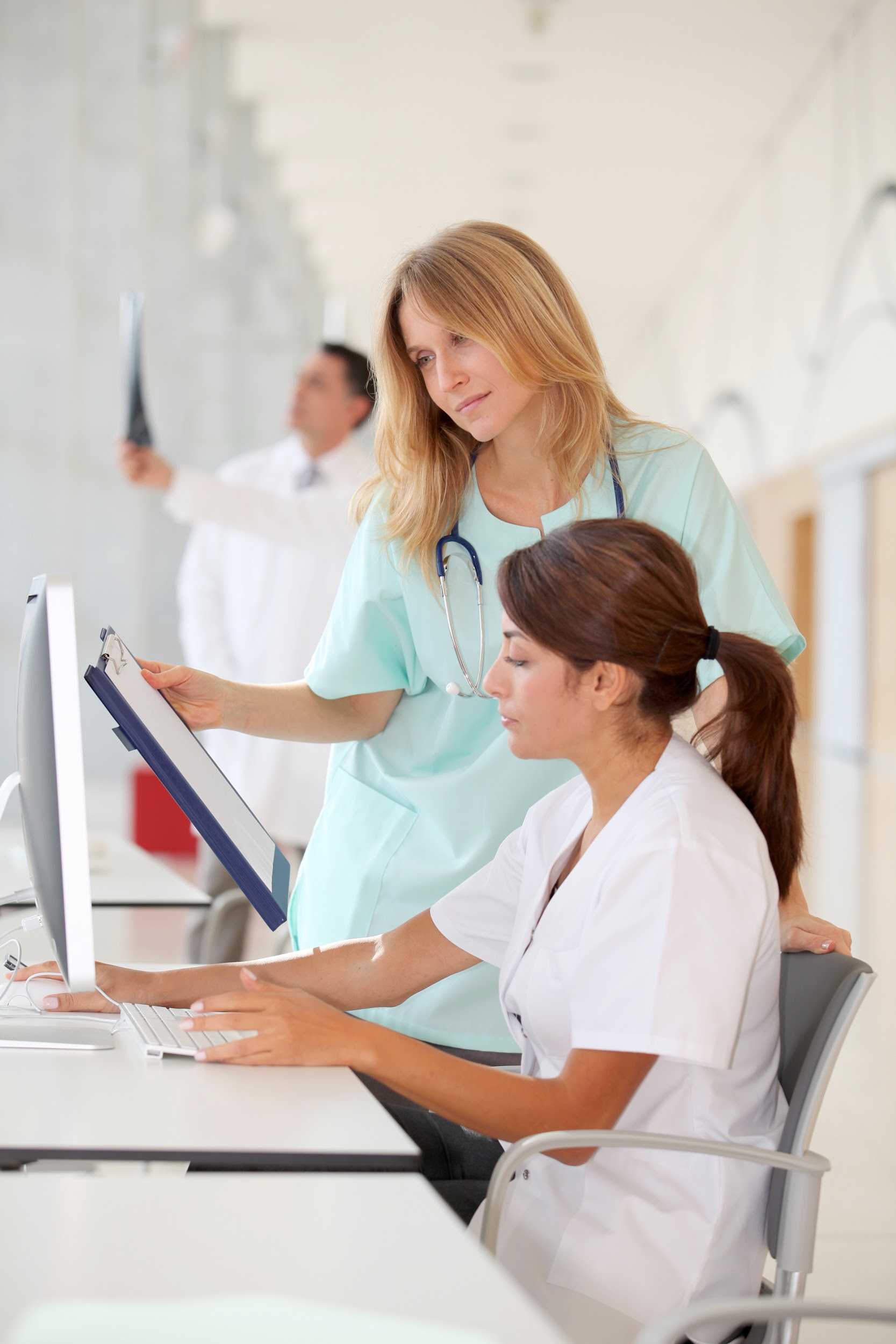 Potential Careers & Job Outlook
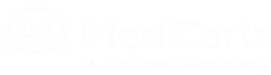 Cardio Phlebotomy Careers
The Cardio-Phlebotomy Technician program prepares students for a clinical medical career which has projected job growth of 24.5% and has been identified as a Bright Outlook Occupation based on Bureau of Labor Statistics (www.bls.gov). Bright Outlook Occupations are expected to grow rapidly in the next several years or will have large numbers of job openings.
PRIMARY O*NET CODE: 31-9097.00 – Phlebotomists
Phlebotomists draw blood for tests, transfusions, research, or blood donations. Some explain their work to patients and provide assistance when patients have adverse reactions after their blood is drawn. Phlebotomists work mainly in hospitals, medical and diagnostic laboratories, blood donor centers, and doctors’ offices.
PRIMARY O*NET CODE: 29-2031.00 – Cardiovascular Technologists and Technicians (closest related O*NET CODE)
Assists with specialized tests using an electrocardiogram machine to monitor the performance of a patient's heart. Works under the direction of a physician or specialist. Explains test procedures to patients, sets up and runs equipment, and monitors readings. Provides reports and readings from the test to a physician for analysis.

Sample of reported job titles: EKG/Phlebotomy Technician, Clinical Laboratory Technician, Laboratory Support Technician, Medical Laboratory Technician, Laboratory Specimen Processor, Pathology Laboratory Technician, Sterile Processing Technician, Endoscopy Technician, Medical Technologist, Emergency Room/Department Technician, Blood Bank Technologist, Medical Assistant, Lab Assistant, Patient Service Technician, Phlebotomist, Phlebotomist Supervisor/Instructor, Phlebotomist, Medical Lab Assistant, Phlebotomy Director, Phlebotomy Program Coordinator, Phlebotomy Supervisor, EKG Technician, ECG Technician, Electrocardiograph Technician, Cardiac Technician, Telemetry Technician, and more

2017 Median Wages: $16.19 hourly, $33,670 annual

Top Employers Nationally: Quest Diagnostics Incorporated, Laboratory Corporation of America, American Red Cross, CSL Plasma, Community Health Systems Professional Services Corporation, Grifols, Hospital Corporation of America, BioReference Laboratories, and Ascension Health
19
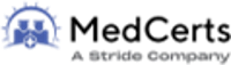